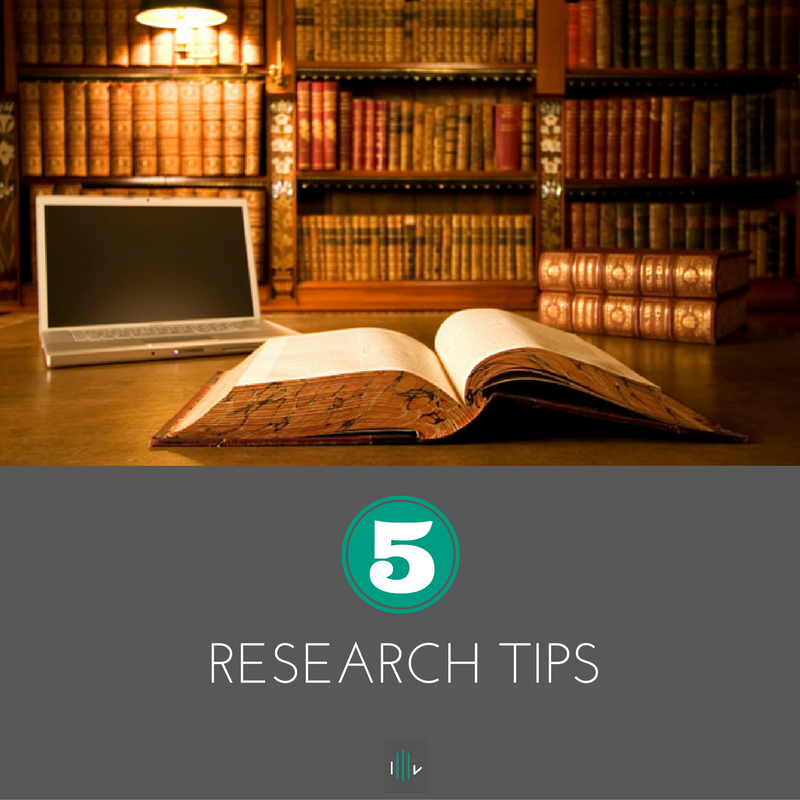 MATSATI.COM Teaching Ministry
Website: https://www.matsati.com YouTube Channel: https://www.youtube.com/user/MATSATI/
ישעיהו מב:א-ו  / Isaiah 42:1-6
LIVE STREAM: 6:30 pm EST Thursday
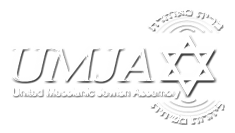 New Telegram Channel: Messianic Ministries
https://t.me/MessianicMinistries
Focus: The Way of Life - Following Yeshua the Messiah with an emphasis on walking in His footsteps according to the Torah
A Community
for Learning
Discuss the Scriptures, 
learn the languages, 
and fellowship
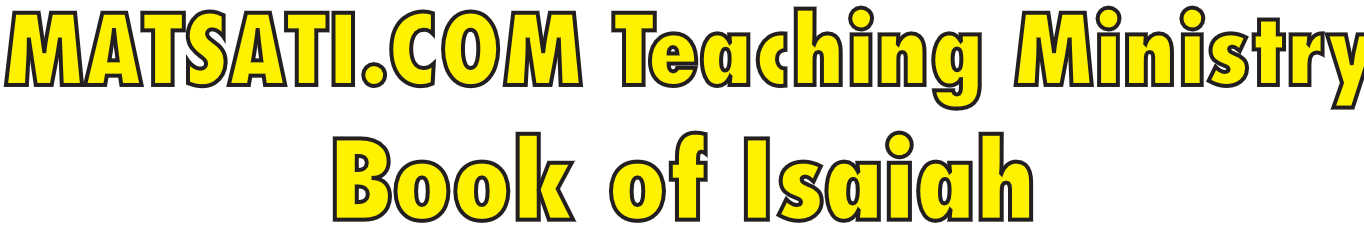 Isaiah 42:1-6
ישעיהו מב:א-ו
Why the Antimissionary Claim about Isaiah 42, 
Yeshua, and the Servant Song is Erroneous
Isaiah / ישעיה
http://www.matsati.com
מבוא לישעיהו

Part 1
Isaiah / ישעיה
http://www.matsati.com
Characteristics of the Servant in the Servant Song Narrative

The Servant is a righteous and obedient individual.
The Servant will suffer for the sake of others.
The Servant will bring justice and salvation to the nations.
The Servant will be vindicated and glorified by God. 
ספר ישעיה פרק מב
﻿ספר ישעיה פרק מב
א   הֵן עַבְדִּי אֶתְמָךְ-בּוֹ בְּחִירִי רָצְתָה נַפְשִׁי נָתַתִּי רוּחִי עָלָיו מִשְׁפָּט לַגּוֹיִם יוֹצִיא: 
Isaiah 42:1
42:1 Behold my servant, whom I uphold; mine elect, in whom my soul delighteth; I have put my spirit upon him: he shall bring forth judgment to the Gentiles. (KJV)
Isaiah / ישעיה
http://www.matsati.com
ספר ישעיה

Part 2
Isaiah / ישעיה
http://www.matsati.com
﻿ספר ישעיה פרק מב
א   הֵן עַבְדִּי אֶתְמָךְ-בּוֹ בְּחִירִי רָצְתָה נַפְשִׁי נָתַתִּי רוּחִי עָלָיו מִשְׁפָּט לַגּוֹיִם יוֹצִיא: ב   לֹא יִצְעַק וְלֹא יִשָּׂא וְלֹא-יַשְׁמִיעַ בַּחוּץ קוֹלוֹ: ג   קָנֶה רָצוּץ לֹא יִשְׁבּוֹר וּפִשְׁתָּה כֵהָה לֹא יְכַבֶּנָּה לֶאֱמֶת יוֹצִיא מִשְׁפָּט: ד   לֹא יִכְהֶה וְלֹא יָרוּץ עַד-יָשִֹים בָּאָרֶץ מִשְׁפָּט וּלְתוֹרָתוֹ אִיִּים יְיַחֵילוּ:       ה   כֹּה-אָמַר הָאֵל | יְהֹוָה בּוֹרֵא הַשָּׁמַיִם וְנוֹטֵיהֶם רֹקַע הָאָרֶץ וְצֶאֱצָאֶיהָ נֹתֵן נְשָׁמָה לָעָם עָלֶיהָ וְרוּחַ לַהֹלְכִים בָּהּ: ו   אֲנִי יְהֹוָה קְרָאתִיךָ בְצֶדֶק וְאַחְזֵק בְּיָדֶךָ וְאֶצָּרְךָ וְאֶתֶּנְךָ לִבְרִית עָם לְאוֹר גּוֹיִם:
Isaiah / ישעיה
http://www.matsati.com
Bereshit / Genesis 26:24  
26:24 And the LORD appeared unto him the same night, and said, I am the God of Abraham thy father: fear not, for I am with thee, and will bless thee, and multiply thy seed for my servant Abraham’s sake. (KJV וַיֵּרָ֨א אֵלָ֤יו יְהוָה֙ בַּלַּ֣יְלָה הַה֔וּא וַיֹּ֕אמֶר אָנֹכִ֕י אֱלֹהֵ֖י אַבְרָהָ֣ם אָבִ֑יךָ אַל־תִּירָא֙ כִּֽי־אִתְּךָ֣ אָנֹ֔כִי וּבֵֽרַכְתִּ֙יךָ֙ וְהִרְבֵּיתִ֣י אֶֽת־זַרְעֲךָ֔ בַּעֲב֖וּר אַבְרָהָ֥ם עַבְדִּֽי׃)

Shemot / Exodus 14:31  
14:31 And Israel saw that great work which the LORD did upon the Egyptians: and the people feared the LORD, and believed the LORD, and his servant Moses. (KJV וַיַּ֨רְא יִשְׂרָאֵ֜ל אֶת־הַיָּ֣ד הַגְּדֹלָ֗ה אֲשֶׁ֨ר עָשָׂ֤ה יְהוָה֙ בְּמִצְרַ֔יִם וַיִּֽירְא֥וּ הָעָ֖ם אֶת־יְהוָ֑ה וַיַּֽאֲמִ֙ינוּ֙ בַּֽיהוָ֔ה וּבְמֹשֶׁ֖ה עַבְדּֽוֹ׃)
Isaiah / ישעיה
http://www.matsati.com
1  Samuel 9:17  
9:17 And when Samuel saw Saul, the LORD said unto him, Behold the man whom I spake to thee of! this same shall reign over my people. (KJV וּשְׁמוּאֵ֖ל רָאָ֣ה אֶת־שָׁא֑וּל וַיהוָ֣ה עָנָ֔הוּ הִנֵּ֤ה הָאִישׁ֙ אֲשֶׁ֣ר אָמַ֣רְתִּי אֵלֶ֔יךָ זֶ֖ה יַעְצֹ֥ר בְּעַמִּֽי׃)

2  Samuel 3:18  
3:18 Now then do it: for the LORD hath spoken of David, saying, By the hand of my servant David I will save my people Israel out of the hand of the Philistines, and out of the hand of all their enemies. (KJV וְעַתָּ֖ה עֲשׂ֑וּ כִּ֣י יְהוָ֗ה אָמַ֤ר אֶל־דָּוִד֙ לֵאמֹ֔ר בְּיַ֣ד׀ דָּוִ֣ד עַבְדִּ֗י הוֹשִׁ֜יעַ אֶת־עַמִּ֤י יִשְׂרָאֵל֙ מִיַּ֣ד פְּלִשְׁתִּ֔ים וּמִיַּ֖ד כָּל־אֹיְבֵיהֶֽם׃)
Isaiah / ישעיה
http://www.matsati.com
Isaiah 11:1–9  
11:1 And there shall come forth a rod out of the stem of Jesse, And a Branch shall grow out of his roots: 11:2 And the spirit of the LORD shall rest upon him, The spirit of wisdom and understanding, The spirit of counsel and might, The spirit of knowledge and of the fear of the LORD; 11:3 And shall make him of quick understanding in the fear of the LORD: And he shall not judge after the sight of his eyes, Neither reprove after the hearing of his ears: 11:4 But with righteousness shall he judge the poor, And reprove with equity for the meek of the earth: And he shall smite the earth with the rod of his mouth, And with the breath of his lips shall he slay the wicked. 11:5 And righteousness shall be the girdle of his loins, And faithfulness the girdle of his reins. 11:6 The wolf also shall dwell with the lamb, And the leopard shall lie down with the kid; And the calf and the young lion and the fatling together; And a little child shall lead them. 11:7 And the cow and the bear shall feed; Their young ones shall lie down together: And the lion shall eat straw like the ox. 11:8 And the sucking child shall play on the hole of the asp, And the weaned child shall put his hand on the cockatrice’ den. 11:9 They shall not hurt nor destroy in all my holy mountain: For the earth shall be full of the knowledge of the LORD, As the waters cover the sea. (KJV)
Isaiah / ישעיה
http://www.matsati.com
Matthew 12:15–21  
12:15 But when Jesus knew it, he withdrew himself from thence: and great multitudes followed him, and he healed them all; 12:16 And charged them that they should not make him known: 12:17 That it might be fulfilled which was spoken by Esaias the prophet, saying, 12:18 Behold my servant, whom I have chosen; my beloved, in whom my soul is well pleased: I will put my spirit upon him, and he shall shew judgment to the Gentiles. 12:19 He shall not strive, nor cry; neither shall any man hear his voice in the streets. 12:20 A bruised reed shall he not break, and smoking flax shall he not quench, till he send forth judgment unto victory. 12:21 And in his name shall the Gentiles trust. (KJV)
Isaiah / ישעיה
http://www.matsati.com
The Hebrew text Emphasizes the uniqueness of Mashiach

My Servant (הֵן עַבְדִּי):  This shows that the Servant belongs to God and is obedient to his will.
My Elect One (בְּחִירִי):  This shows that the Servant is chosen by God and is pleasing to him.
My Spirit upon him (נָתַתִּי רוּחִי עָלָיו):  This shows that the Servant is anointed by God and is endowed with his power and wisdom.
A covenant for the people (לִבְרִית עָם):  This shows that the Servant is the mediator of God's relationship with his people and the fulfiller of his promises.
A light for the nations (לְאוֹר גּוֹיִם):  This shows that the Servant is the revealer of God's glory and grace to all people.
Isaiah / ישעיה
http://www.matsati.com
Rabbinic Literature
ספרות רבנית

Part 3
Isaiah / ישעיה
http://www.matsati.com
Targum Jonathan son of Uziel Isaiah 42:1-6
42:1 Behold, my servant, the Messiah, whom I bring, my chosen in whom one delights: as for my WORD, I will put my Holy Spirit upon Him; He shall reveal my judgment unto the nations. 42:2 He shall not cry aloud, nor raise a clamour, and He shall not lift up His voice in the street. 42:3 The meek who are like a bruised reed He shall not break, and the poor who are as a glimmering wick with Him, He will not quench: He shall bring forth judgment unto truth. 42:4 He shall not faint nor be weary, till He have established judgment in the earth; and the isles shall wait for His law. 42:5 Thus saith the God of eternity, who hath created the heavens and suspended them, who hath founded the earth, and hath given breath to its inhabitants, even to the people upon it, and spirit to them that walk therein. 42:6 I, the Lord, I will make Thee to grow in truth, and will hold Thine hand, and I will direct Thee, and give Thee for a covenant of the people, for a light of the Gentiles; (TgJ)
Isaiah / ישעיה
http://www.matsati.com
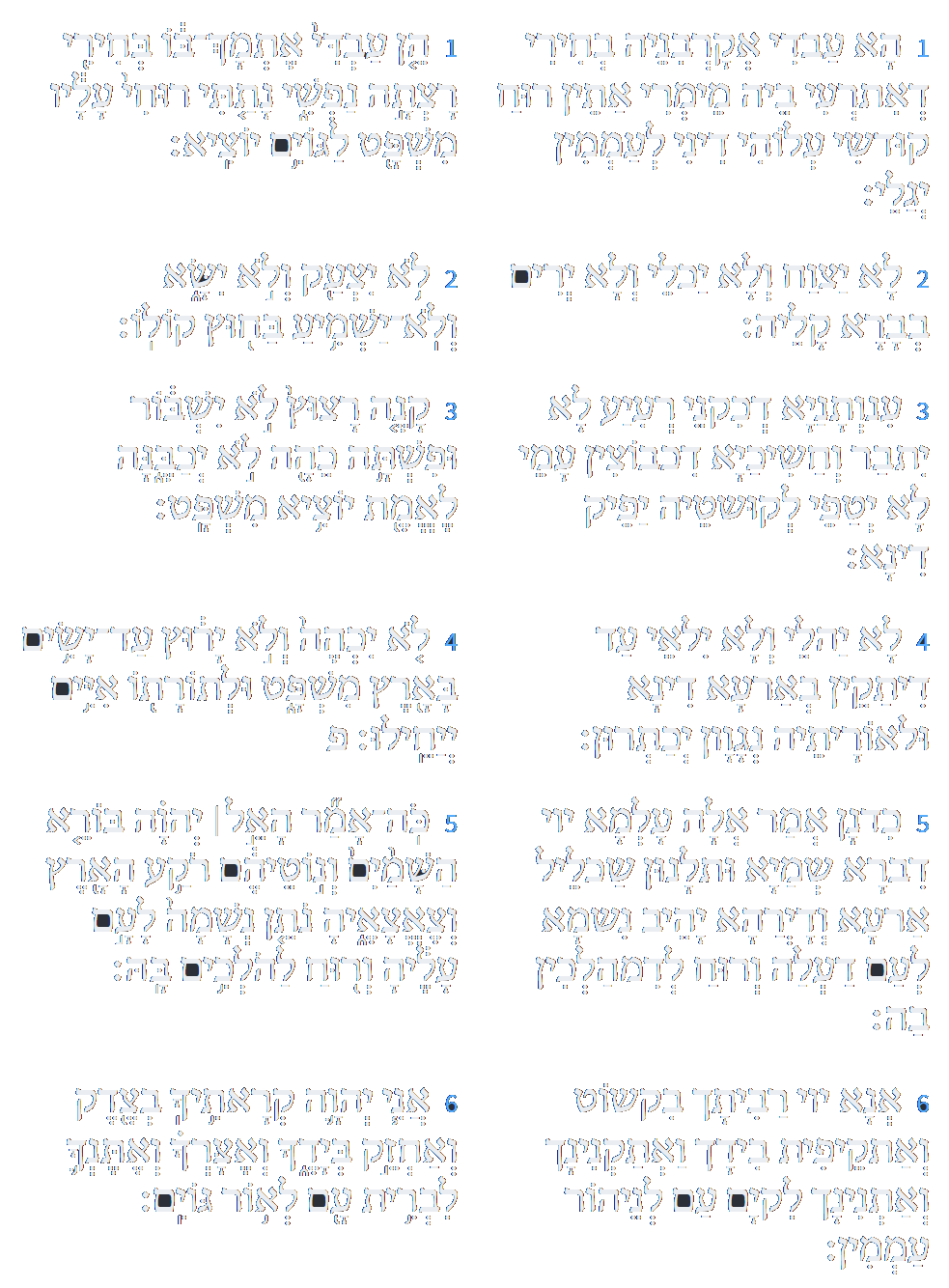 הָא עַבְדִי מְשִׁיחָא אֶקְרְבִינֵהּ בְּחִירִי דְאִתְרְעֵי בֵּיהּ מֵימְרִי אֶתֵּן רוּחָא דְקוּדְשִׁי עֲלוֹהִי דִינִין לְעַמְמִין יְגַלֵי: 

לָא יִצְוַח וְלָא יַכְלֵי וְלָא יְרִים לְבָרָא קָלֵהּ:
www.sefaria.org
Isaiah / ישעיה
http://www.matsati.com
Rashi on Isaiah 42:1 Parts 1-3
הן עבדי אתמך בו. הן עבדי יעקב אינו כמותכם כי אתמוך בו:
Behold My servant, I will support him Behold My servant Jacob is not like you, for I will support him.
בחירי. ישראל קרוי בחירי (תהילים קל״ה:ד׳) כי יעקב בחר לו יה ואומר (לקמן מה) למען עבדי יעקב ישראל בחירי:
My chosen one Israel is called ‘My chosen one’ ([mss.:] His chosen one) (Ps. 135:4) “For the Eternal chose Jacob for Himself.” Scripture states also (infra 45:4): “For the sake of My servant Jacob and Israel My chosen one.”
רצתה נפשי. עליו נתתי רוחי להודיע נביאיו את סודו וסופו משפט לגוים יוציא שנאמר (לעיל ב) והלכו גוים רבים וגו' ויורנו מדרכיו וגו':
whom My soul desires; I have placed My spirit upon him to let his prophets know My secret, and his end will be that ‘he shall promulgate justice to the nations,’ as it is stated (supra 2:3): “And let Him teach us of His ways etc.”
Isaiah / ישעיה
http://www.matsati.com
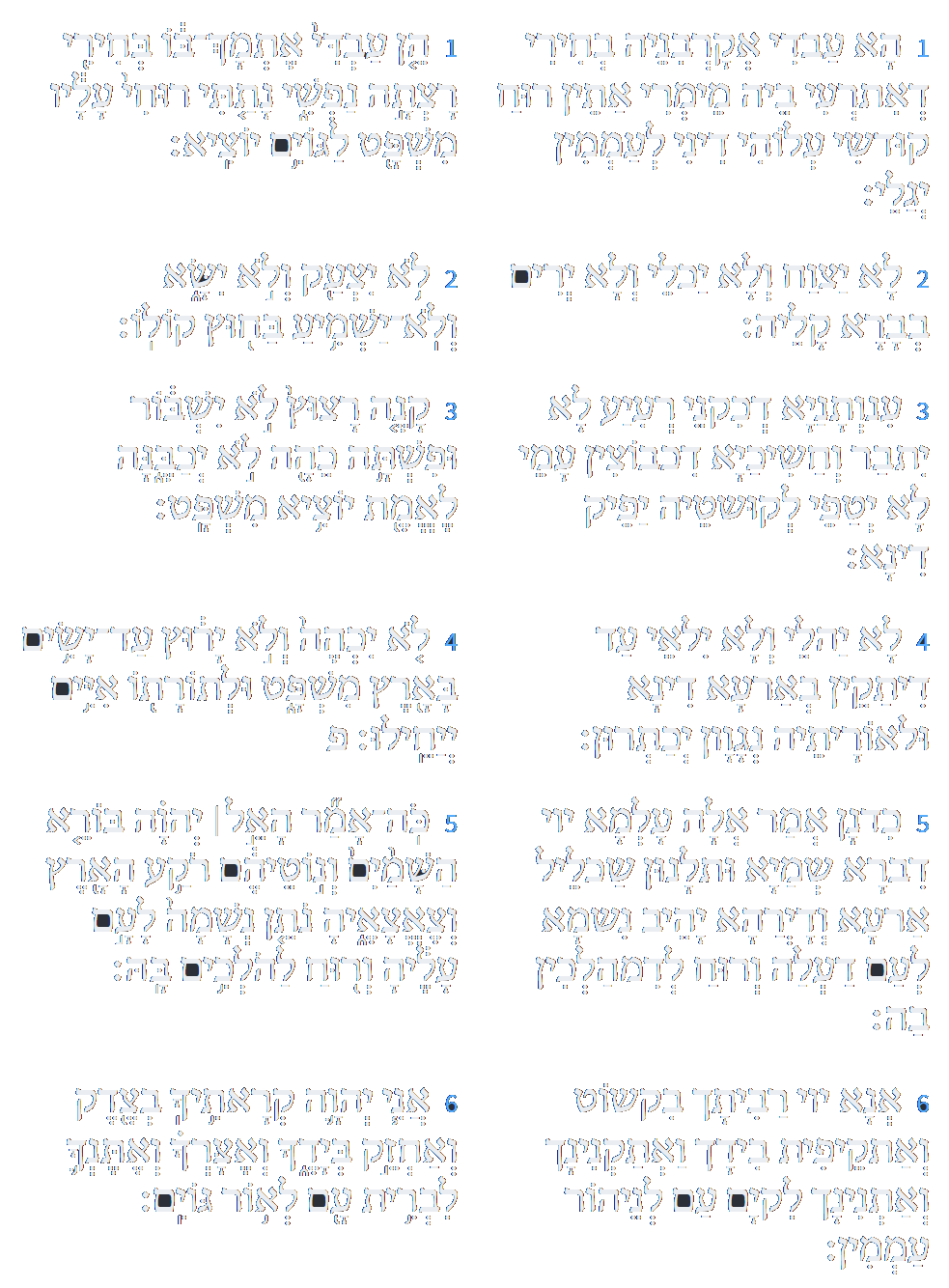 עִנְוְתָנַיָא דְאִינוּן דָמָן לְקַנְיָא רְעִיעַ לָא יִתַּבְּרוּן וַחֲשִׁיכַיָא דִכְבוּצִין עַמִי לָא יִטְפוּן לְקוּשְׁטָא יַפֵיק דִינָא:
www.sefaria.org
Isaiah / ישעיה
http://www.matsati.com
Talmud Bavli Berakhot 56b:13
One who sees a shave in a dream should rise early and recite: “And he shaved himself, and changed his raiment” (Genesis 41:14), which was said with regard to Joseph when he left prison and rose to greatness, before a different verse, with a negative connotation, can precede it in becoming reality: “If I be shaven, then my strength will go from me, and I shall become weak” (Judges 16:17). One who sees a well in a dream should rise early and recite: “A well of living waters” (Song of Songs 4:15), before a different verse, with a negative connotation, can precede it in becoming reality: “As a cistern wells with her waters, so it wells in its wickedness” (Jeremiah 6:7). One who sees a reed in a dream should rise early and recite: “A bruised reed shall he not break” (Isaiah 42:3), in praise of the Messiah, before a different verse, with a negative connotation, can precede it in becoming reality: “Now, behold, you trust upon the staff of this bruised reed” (II Kings 18:21), which is a disparaging depiction of Egypt.
Isaiah / ישעיה
http://www.matsati.com
Talmud Bavli Yevamot 93b:2
לָא, הָכִי קָאָמְרִי לָךְ: ״קָנֶה רָצוּץ לֹא יִשְׁבּוֹר וּפִשְׁתָּה כֵהָה לֹא יְכַבֶּנָּה״.
Rabbi Ḥiyya said to him: No; The dream referred to a different verse, one that deals with the Messiah, as they said to you as follows: “A bruised reed he shall not break and the dimly burning wick he shall not quench; according to truth he shall bring forth justice” (Isaiah 42:3). In other words, Rabbi Yannai acted correctly, in accordance with the ways of truth. This exchange shows that both Rabbi Ḥiyya and Rabbi Yannai agree that an entity not in the world can be acquired.
Isaiah / ישעיה
http://www.matsati.com
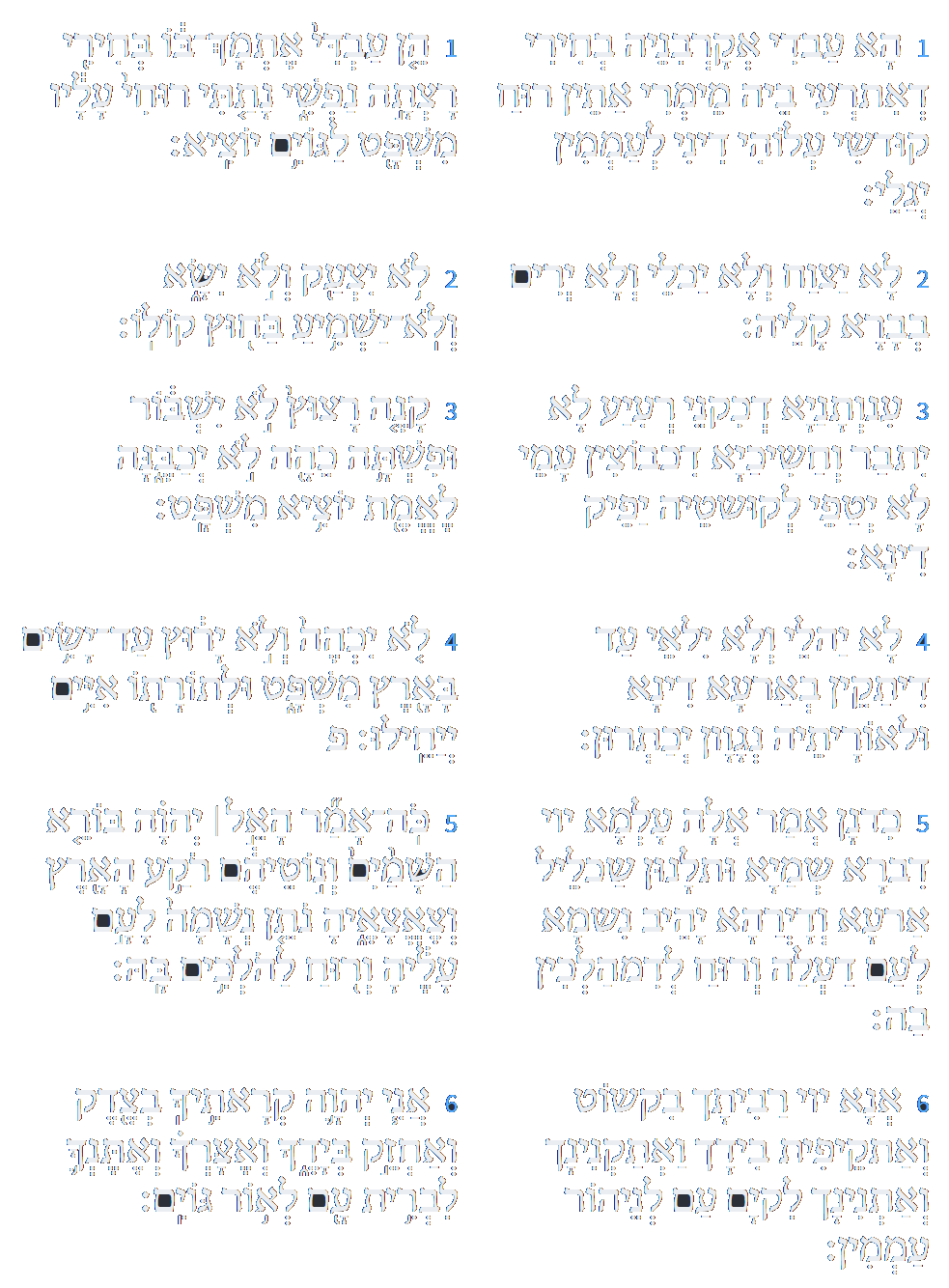 לָא יַלְהֵי וְלָא יִלְאֵי עַד דְיַתְקֵן בְּאַרְעָא דֵינָא וּלְאוֹרַיְתֵהּ נַגְוָן יְכַתְּרוּן: 

כִּדְנַן אֲמַר יְיָ אֱלָהּ עַלְמָא יְיָ דִי בְרָא שְׁמַיָא וּתְלָנוּן שַׁכְלִיל אַרְעָא וְדַיְרָהָא יָהֵיב נִשְׁמְתָא לְעַמָא דִי עֲלָהּ וְרוּחַ לְדִמְהַלְכִין בָּהּ:
www.sefaria.org
Isaiah / ישעיה
http://www.matsati.com
Akeidat Yitzchak 80:1:4
Just as G'd is unable to make the diameter of a square equal the length of its sides at one and the same time, so He cannot make man "in His image and his own form," and at the same time keep him free from sin entirely. The reason is that the definition of being human includes being fallible, being prone to err. Infallibility is reserved for celestial beings that are devoid of bodies. Their perfection derives from their not being physical. Man's perfection on the other hand, is merely potential, inasmuch as his body has been equipped with a spiritual soul. That potential will be achieved only after much practice and study. The very necessity to attend to the needs of his body, creates a time frame during which man cannot concentrate on his spiritual tasks. The Midrash tells us that when the angels first beheld Adam, they wanted to worship him, since they marveled at the spiritual powers man had been equipped with. Thereupon, G'd showed them man asleep. Only then did the angels realize that owning a body and therefore having physical needs, made man at times much inferior to what they had believed at first. When Isaiah 2,22, exclaims "leave man alone, for his soul is in his nostrils, in what way is he of any consequence?" the idea is that man cannot possibly be considered a deity, since he is matter-bound. Midrash Tanchuma tells us that the emperor Hadrianus, after having conquered much of the then civilized part of the world, wanted to be deified in Rome. There were three philosophers who expressed opposition to this idea. The first one said that it is not proper to start a rebellion while in one's king's palace. If one wants to start a rebellion, believing in the merit of one's cause, one first leaves the palace, and raises the flag of revolt outside. What this philosopher meant was quite simple. Once one has demonstrated one's ability to survive outside the king's palace, -in this case the earth,-which is G'ds palace, one may have established an a priori claim to provide an alternative to G'd. As long, however, as one depends on the palace, i.e. the earth, one should leave well enough alone. The second philosopher said that it was too late to start a rebellion, since both heaven and earth had been created already. There was therefore no way in which a new deity could possibly claim to demonstrate originality.
Isaiah / ישעיה
http://www.matsati.com
Akeidat Yitzchak 80:1:4
The third philosopher offered to accept Hadrianus' claim on condition that the latter prove his worthiness by helping him out. The philosopher had a treasure laden ship that had run aground three miles from shore. He asked Hadrianus to rescue the ship and its contents. Hadrianus said that he would send a legion of soldiers to do the job. The philosopher told him that no soldiers were needed. All that was needed was a little wind, blowing in the right direction. To this Hadrianus replied: "where am I supposed to take the wind from?" Upon hearing this, the philosopher said to him: "if you cannot even control a little wind, how do you expect to control the whole universe?" Hadrianus returned home, bitterly disappointed. His wife said to him: "these philosophers have deceived you. You are a great king. If you will give me a security deposit, you will indeed become a deity." Said he: "what kind of security deposit?" Said she: "the soul in your body." Said he: "if my soul leaves me, I will be powerless." Said she: "if you cannot even make dispositions regarding your own soul, how can you expect to be a deity? You are only an ordinary mortal." The wife, of course, had hit the nail on the head. Man's potential is only capable of fulfillment within a physical framework, i.e. he cannot dissociate himself from his body; otherwise he dies and is unable to achieve anything at all. Since this is so, the question may well be asked: "what about his freedom of choice? If, by nature, man must sin, how can he be held responsible?" We must distinguish between two causes of sin. If sin is due to causes that are inherent in man's very nature, he is not held responsible for such sin. If sin is the result of a lapse on the part of the sinner, then he is held responsible. When Moses is described as "the most humble of all human beings," (Numbers 12,3) the emphasis is on the word "human being." His perfection is not absolute. To the extent that it is humanly possible, Moses had mastered that virtue, but only to the extent that it is humanly possible. This is in line with the statement by Solomon in Kohelet 7,20. "No human being is so righteous that he will do only good, and never sin." According to Maimonides, the sin Moses allowed himself to fall prey to, was anger when it was not justified. (introduction to Avot chapter 4) Maimonides endeavors to prove that the greater the stature of a person, the less is his tolerance for weakness in others who fail to achieve basic standards of behavior.
Isaiah / ישעיה
http://www.matsati.com
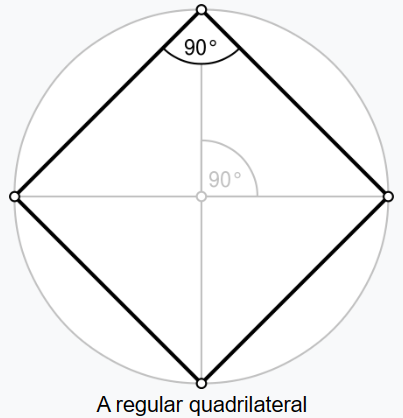 Isaiah / ישעיה
http://www.matsati.com
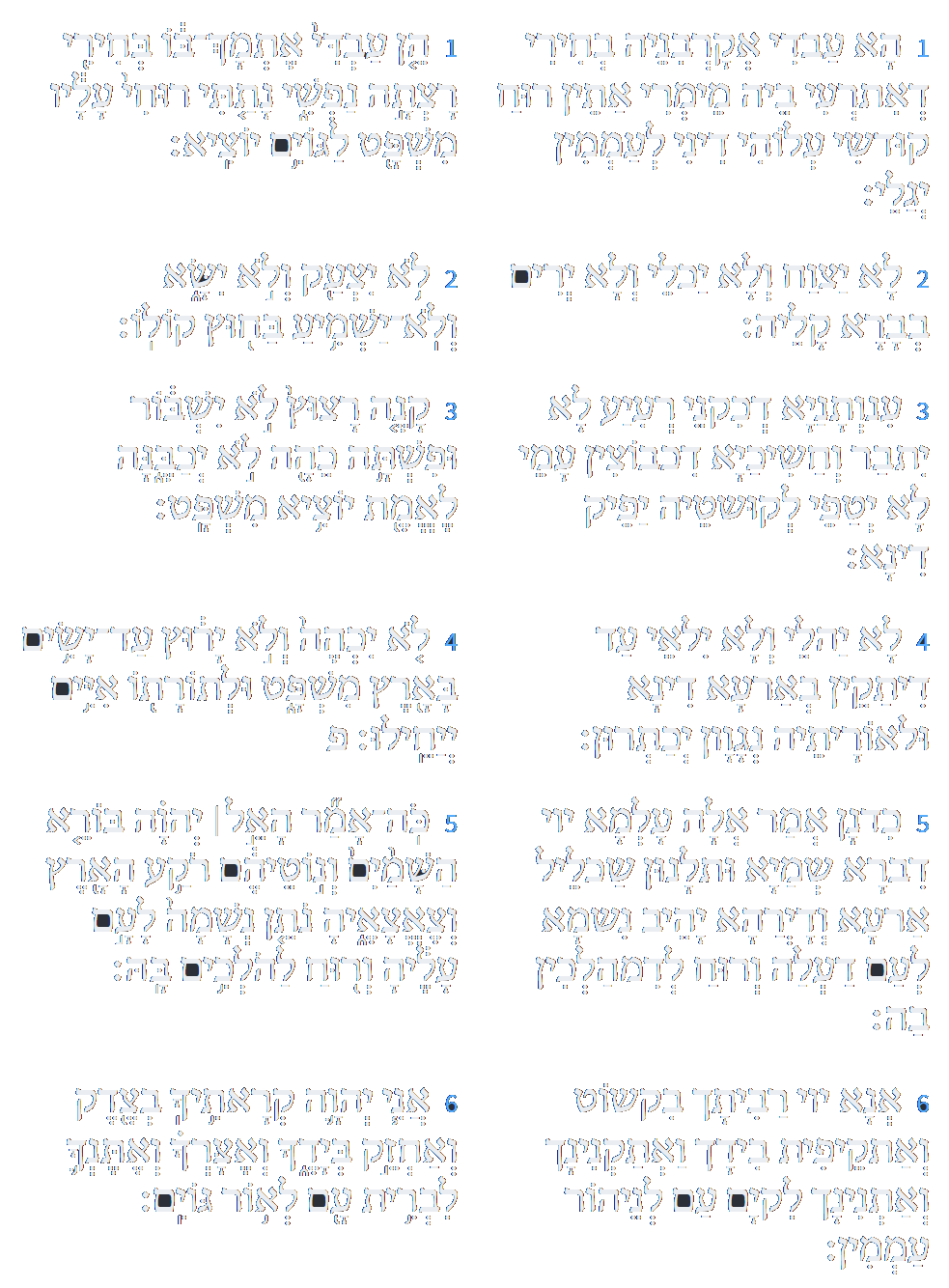 אֲנָא יְיָ רַבִּיתָךְ בִּקְשׁוֹט וְאַתְקְפֵית בִּידָךְ וְאַתְקְנִינָךְ וְאֶתְּנִינָךְ לִקְיַם עַם לְנֵיהוֹר עַמְמִין:
www.sefaria.org
Isaiah / ישעיה
http://www.matsati.com